Your logo here
Put a picture of your project Here
Your project name
Your company name
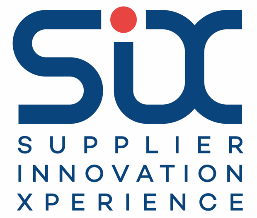 Recommendations to complete this template
Provide to the jury all the elements and illustrations required to understand your project : technical description, ROI, maturity level, value added, implementation time, replicability …
YOUR MISSION
Illustrate
No confidential contents
If selected, this document will be presented to ID Logistics’ key managers and customers, please keep your secrets for you!
Keep in mind than it is better to get a good illustration than a long explanation. Drawings are ok, photos are great , and video will be best.
Convince the jury!
Respect the template
Explain why your project is innovative and impactful for our operations. Present figures and technical descriptions.
We’ve selected the most important points that need to be highlighted. We recommend to complete the whole  document. A last slide is made for your creativity !
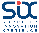 2
Company description
Your company description
Present here your company in a few words, give us some figures and precise the international presence
xxxxxxxxxxxxxxx
xxxx@xxxxxxx
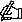 xxxxxx
3
Project overview
Project description
Describe your project in a few words
Illustration : please include photos drawings…
Innovation degree
Problematic tackled thanks to this innovation
What is the problem that led you to create this project?
According to you, why this is innovative?
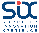 4
Project DESCRIPTION
Please provide here a detailed and technical description of your project
Prerequisites
Describe here the elements needed to implement the project
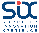 5
ValuE proposition
Return On Investment
Added value
What will be the added value for the user of the solution. Ergonomics, safety, service level, performance…?
Provide in the table below the business model of your solution
CAPEX
One off, start up cost…
Xxxx  €
OPEX
Yearly cost, maintenance…
Xxxx  €/year
SAVINGS
Yearly savings
Xxxx  €/year
ROI
How long to get a pay-back of the solution
XX  months
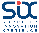 6
PROJECT DETAILs
Implementation time
Detail here the implementation schedule, from order to commissioning, and the main stages of implementation.
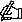 7
8
sixchallenge.id-logistics.com